HOLDING MEETINGS
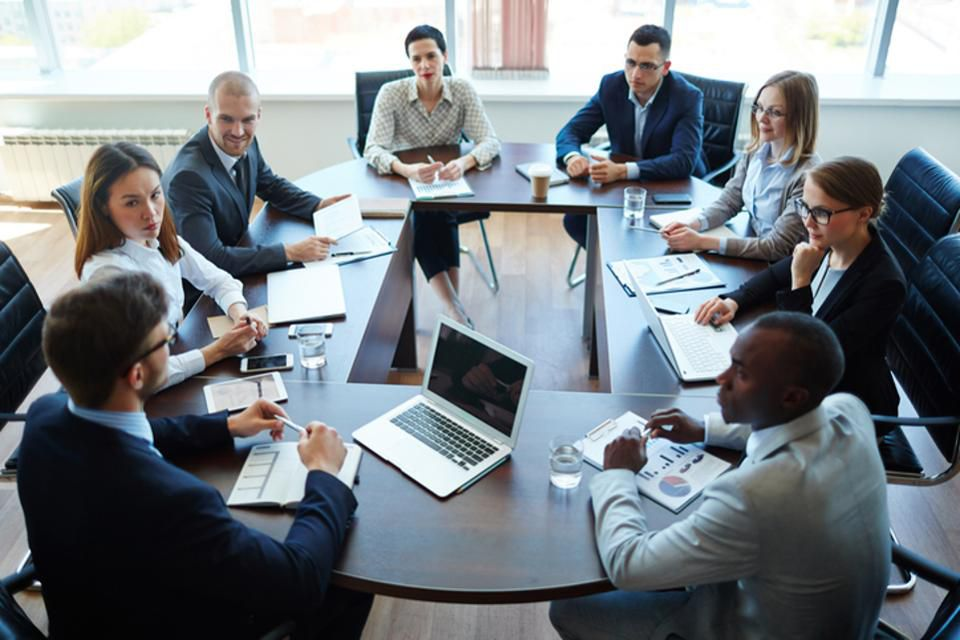 List of sub-headings:
Reasons for meetings
Rules for effective meetings
Getting the meeting started
Setting the Agenda
Problem-solving techniques
Agreeing and disagreeing
Interruptions
Ending the meeting
Key words/phrases used in meetings:reach a decision (v)
to arrive at a decision
   to decide, agree, conclude

After a two-hour-long meeting, the committee has finally reached a decision.
consensus (n)
an opinion reached by a group as a whole
general agreement


The declaration reflects a growing consensus 
on the types of reform necessary in developingcountries.
agenda (n)
list of things to do
program, 
schedule 



Unless your proposal is on the meeting's agenda, it won't be addressed.
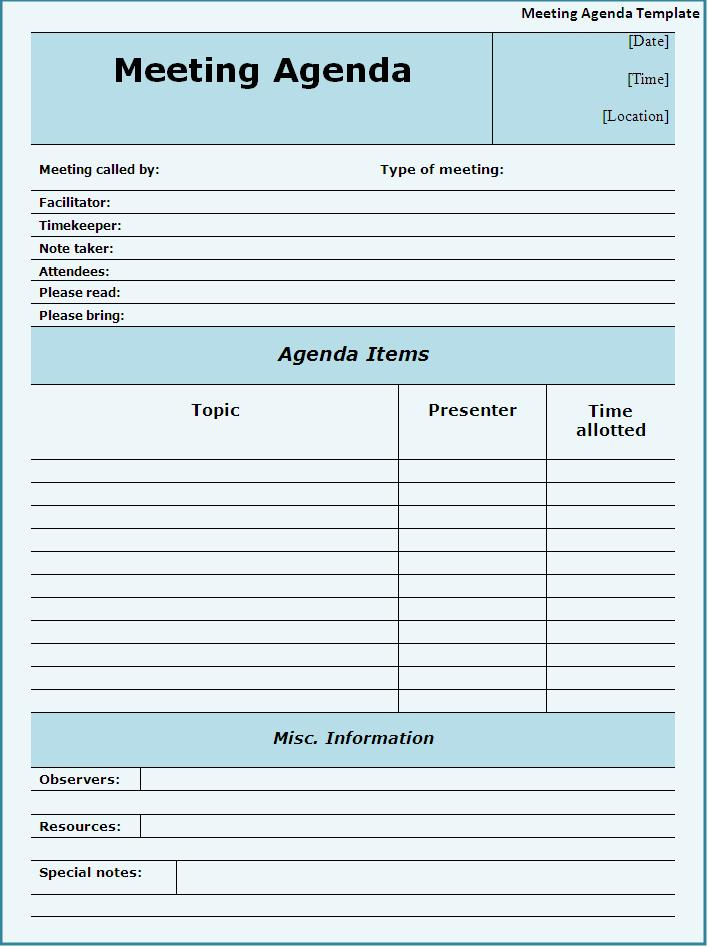 stick to (v)
to continue doing or using stg esp 
when it is difficult to do so



Please let’s stick to the agenda. 
Miguel was determined to stick to his decision.
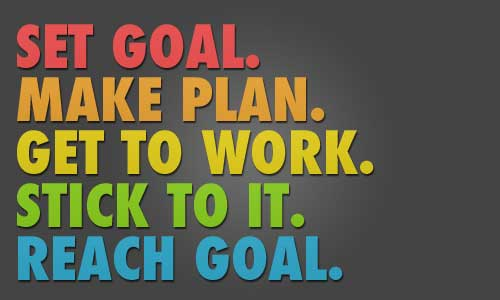 ground rules
a statement spelling out the proper procedure for an activity 		
guideline,
instruction,
protocole


Before the debate begins, let's lay out some ground rules.
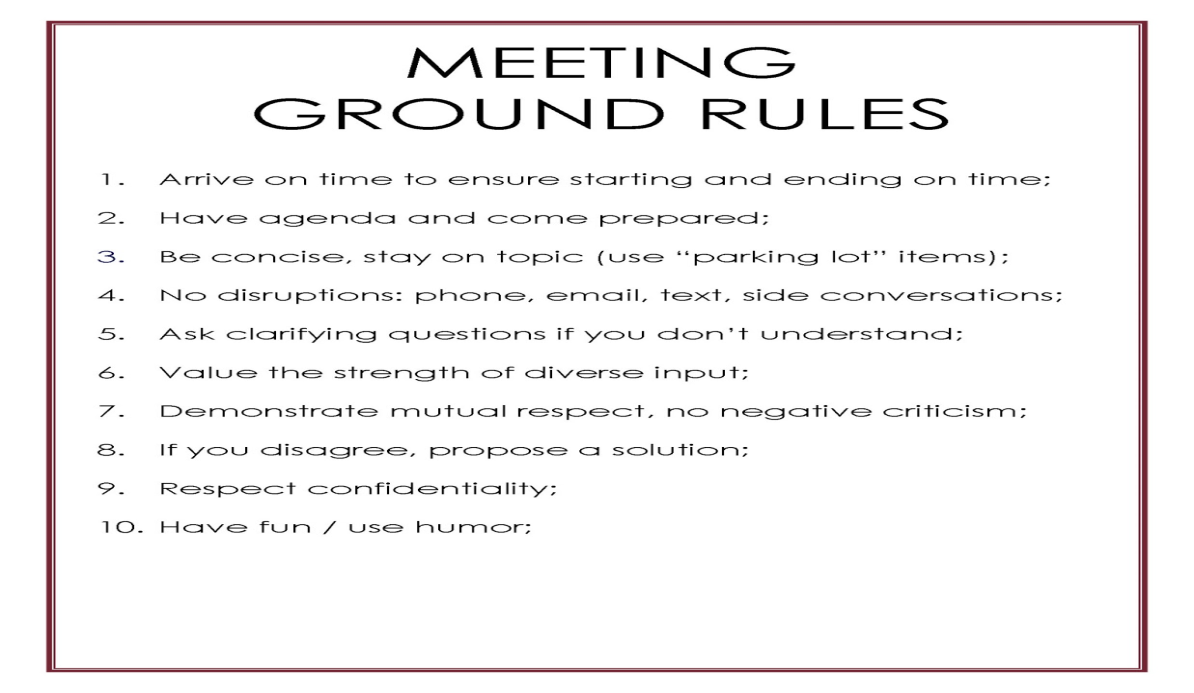 minutes (n)
an official record of what was said 
and done in a meeting


The secretary read the 
minutes of the last meeting.

The secretary took the minutes 
during the meeting.
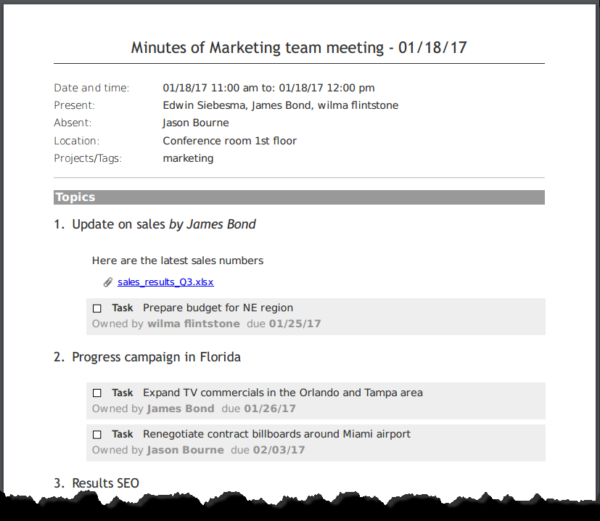 circulate (v)
distribute, 
spread




A summary of the report was circulated to all board members.
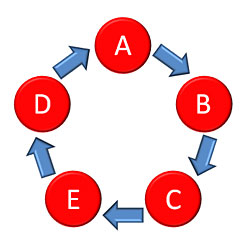 go through (v)
to read or discuss stg in order to make sure it is correct
to experience a particular process
to practice stg

Candidates must go through a process of selection.
We’ll go through the details later on.
look into (v)
to try to find out the truth about a problem, crime etc in order to solve it
investigate,
check, research


The owner is looking into new options for promoting business.
eliminate (v)
remove,         
throw out
get rid of


The company plans to eliminate more than 2,000 jobs in the coming year.
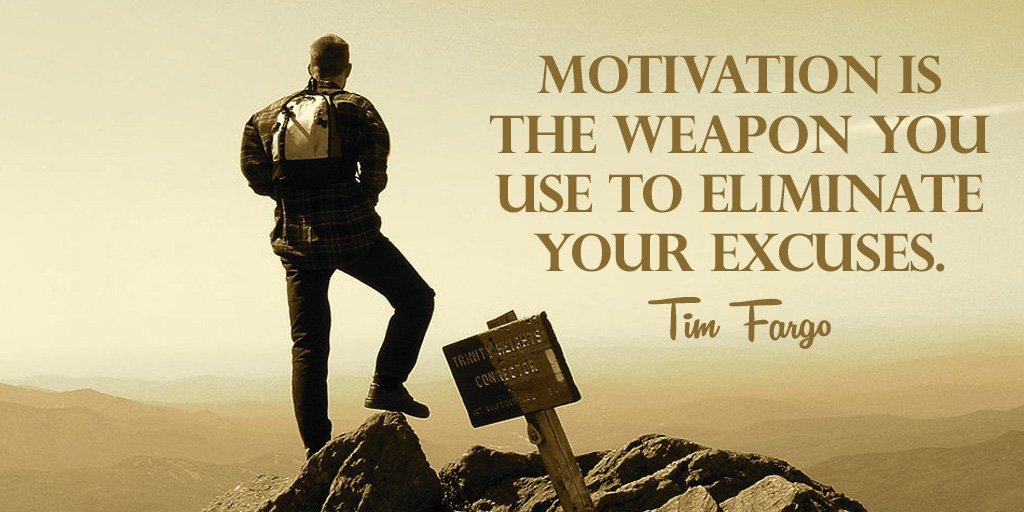 impractical (adj)
unrealistic,
improbable,
illogical


All the goals were wildly impractical and none were achieved.
draw up (v)
to prepare a written document, such as a list or contract




He was asked to draw up proposals for reforming the law.
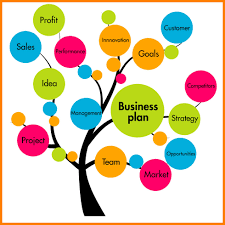 relevant (adj)
appropriate,
to the purpose




llustrations have been moved closer to their relevant paragraphs.
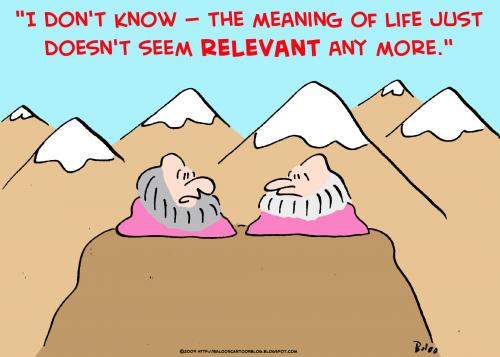 relatively (adv)
comparatively,
almost,
nearly

We've had a relatively warm winter.
E-commerce is a relatively recent phenomenon.
confirm (v)
to show that stg is 
     definitely true
approve		


Could you confirm the dates we discussed?

I am writing to confirm a booking for a single room for the night of 6 June.


confirmation (n)
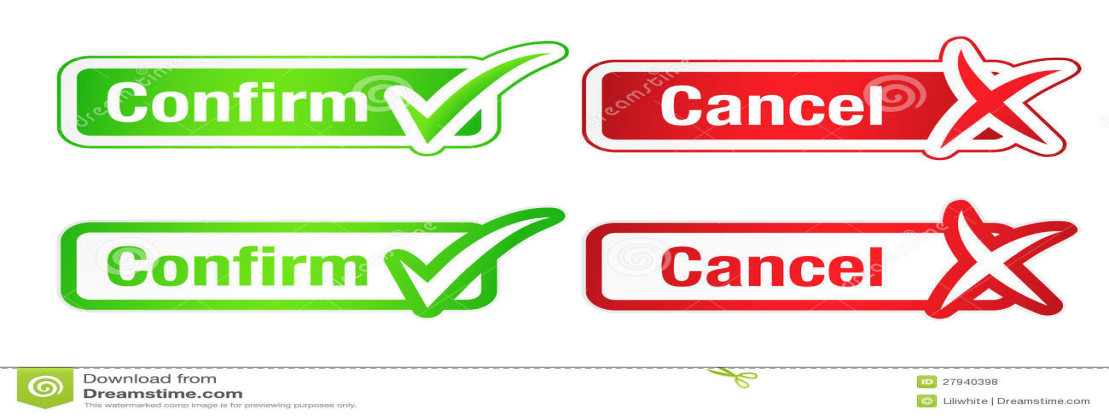 approve (v)
to officially accept 
a plan, proposal etc 




The conference approved a proposal for a referendum.
approval (n)
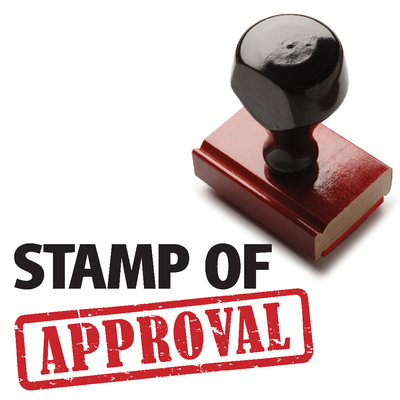 reject (v)
to refuse to believe, accept, or consider stg




My teacher rejected my excuse for being late.
The committee rejected my suggestion.
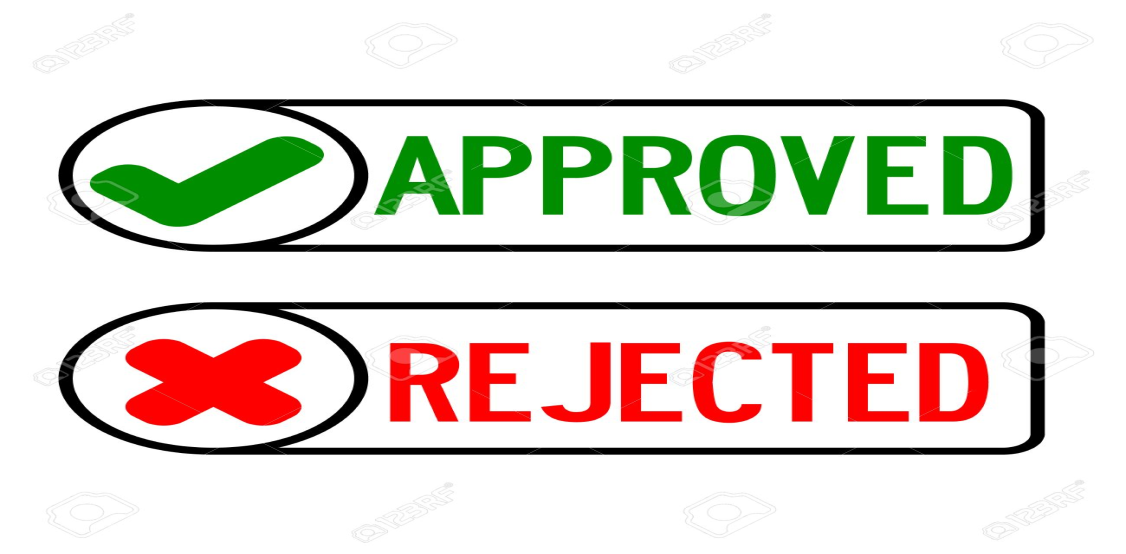 conflict (v/n)
(v): to disagree, to be at odds
(n): disagreement, difference


Their research conflicts with [=contradicts] what other scientists have found.
They're having serious conflicts over the budget.